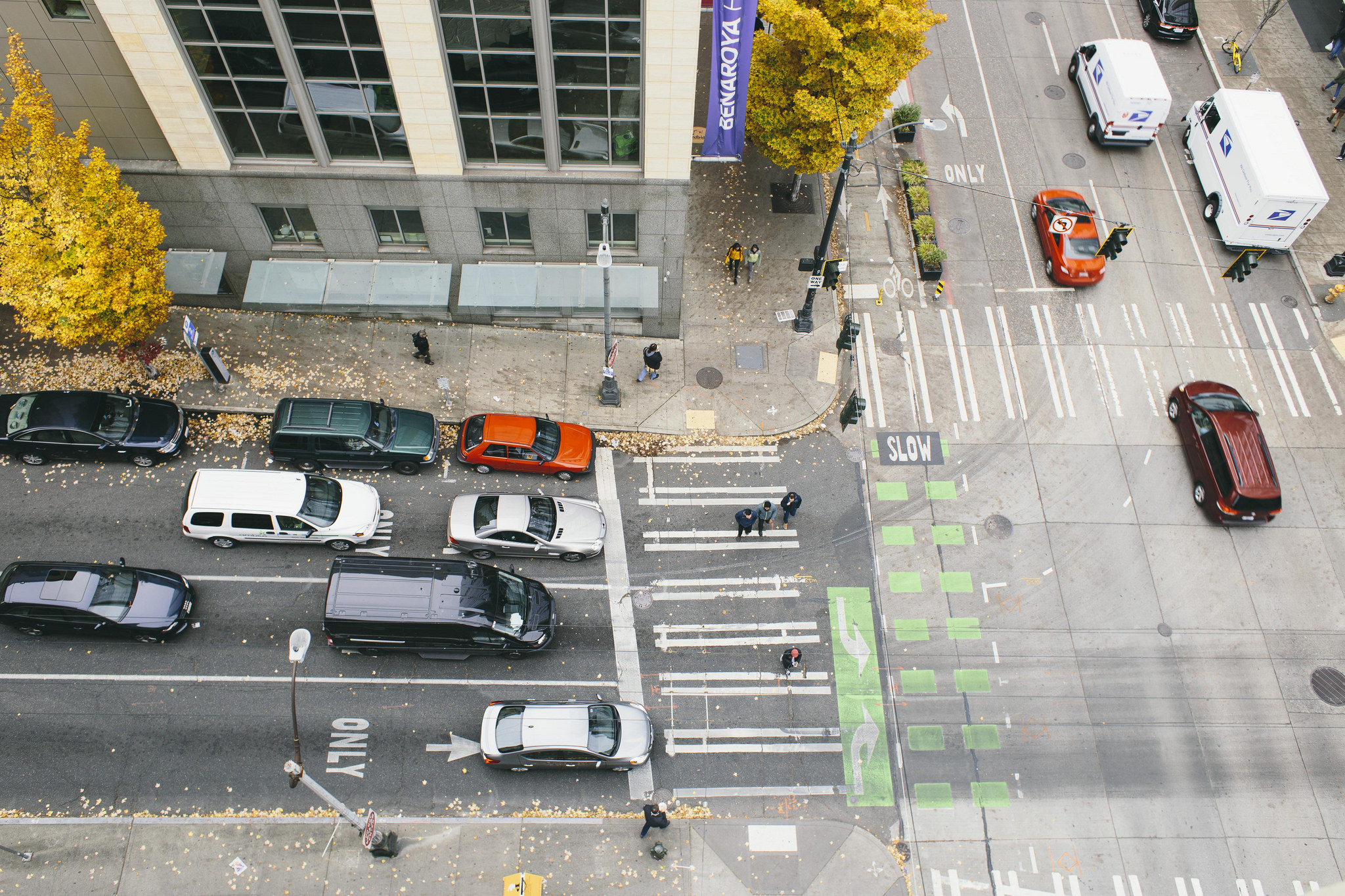 SDOT Annual WMBE Update
SDOT Annual WMBE Update
Viviana Garza
6/29/19
SDOT WMBE Program
Promotes Inclusion: Promotes women and minority owned businesses participation on department contracts and evaluates compliance.
Eliminates internal barriers through policy: Fosters internal support for the program through training and policies.


Shares resources and information with firms: Facilitates outreach within the community.
[Speaker Notes: Includes various strategies:
-scoping projects to make attainable for WMBEs (unbundling-capacity)
-once projects are known, making sure community knows about them so they have opportunity to align themselves with our needs
-after projects released – ensuring we adhere to WMBE inclusion goals through compliance, working with firms
-after projects are closed, using evaluation tools we evaluate progress and potential impact for future procurements]
SDOT 2018 Spend
SDOT in Context
In 2018 SDOT accounted for 62M in Consultant & Purchasing Spend out of the 579M Consultant & Purchasing Total for City of Seattle
SDOT WMBE Goals vs. Actuals
[Speaker Notes: Purchasing: $4.4M
Consulting: $14.9M]
SDOT 2018 WMBE Outcomes
Goal   10%
Actual 11%
Consulting14.9M WMBE
Goal   15%
Actual 19%
Purchasing4.4M WMBE
19.3M
Paid to WMBE Firms in 2018
SDOT WMBE SPEND
Monitoring Subconsultant Commitments
Implemented On-Line Contract Compliance: B2Gnow  

Conduct Monthly Audits
Payment Amounts
Prompt Payment (90%)

Approximately 50 active  Monitored Contracts, 
6.2M in Subconsultant Payments
WBE 
2.4M
MBE
1.2M
3.6M Sub-Dollars 
paid in 2018
Move Seattle Levy WMBE Goal (2016-2018)
The Move Seattle Levy also features a 23% WMBE Goal for all purchasing, prime consultant and Public Works contract dollars associated with the Levy.

From 2016-2018, the Move Seattle Levy has a 23.3% WMBE utilization, or approximately $48M to Women- and Minority-Owned Businesses.
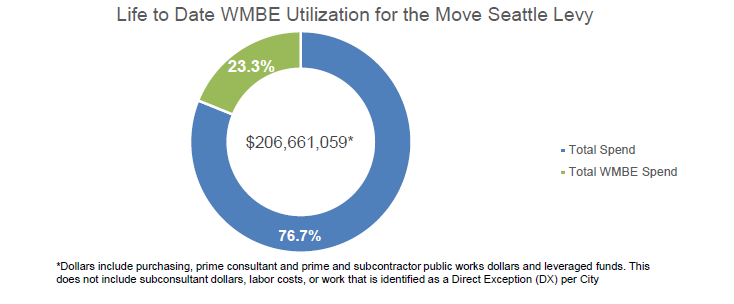 [Speaker Notes: Approved by voters in 2015, the 9-year, $930 million Levy to Move Seattle provides funding to improve safety for all travelers, maintain our streets and bridges, and invest in reliable, affordable travel options for a growing city. 
The levy provides 24% of the City’s 2019 Adopted Department of Transportation budget and replaced the 9-year, $356M Bridging the Gap levy approved by voters in 2006. SDOT is organizing its daily work around the Department’s core values of a safe, interconnected, vibrant, affordable and innovative city. The levy aims to take care of the basics while also investing in the future with improvements to move more people and goods in and around a growing Seattle. 

Through 2018 – MSL has 23% WMBE Utilization which is a total of $48,139,290 to Women- and Minority-Owned Businesses.
Contract dollars include spend to Public Works subcontractors and leveraged funds but does not include subconsultant dollars in line with City policy, labor costs, or work that is identified as Direct Exception (DX) according to City Purchasing Rules

2016: 20% WMBE Utilization
2017: 22% WMBE Utilization
2018: 27% WMBE Utilization]
Overview: Prompt Payment
City of Seattle Prompt Payment Policy
Department Goals  
 
100% SDOT Prompt Payment Goal in 2018

90% SDOT Invoices paid within 30 days
Overview: 2018 SDOT-Hosted Outreach
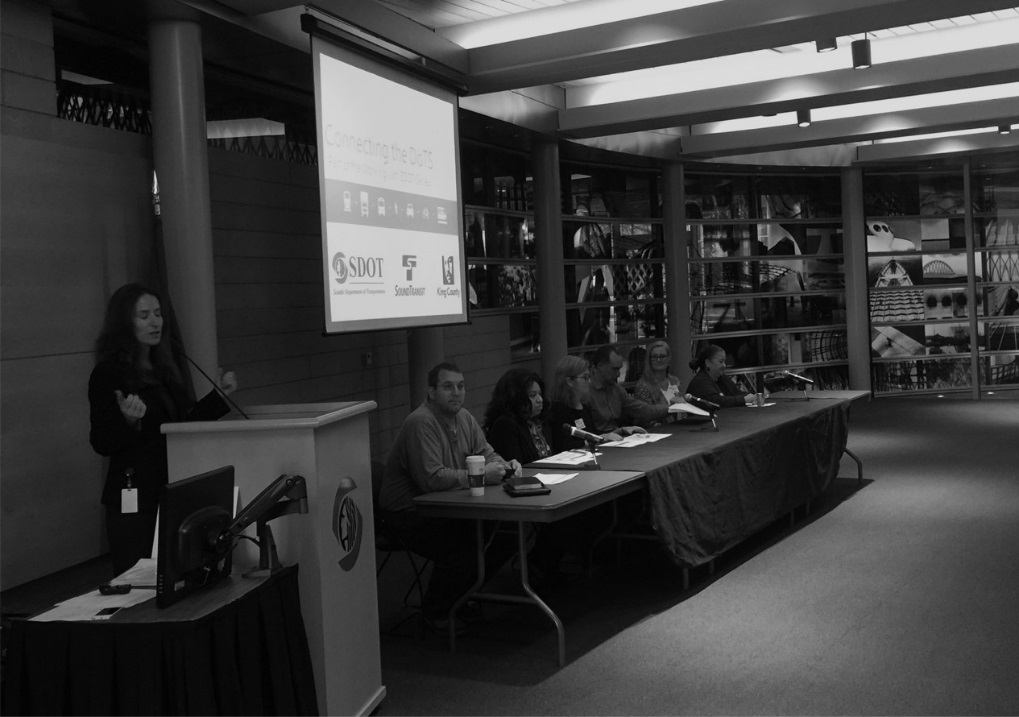 Working With SDOT: Move Seattle 6/14
110 Attendees 

Working With SDOT: Ready to Prime 10/18
101 Attendees
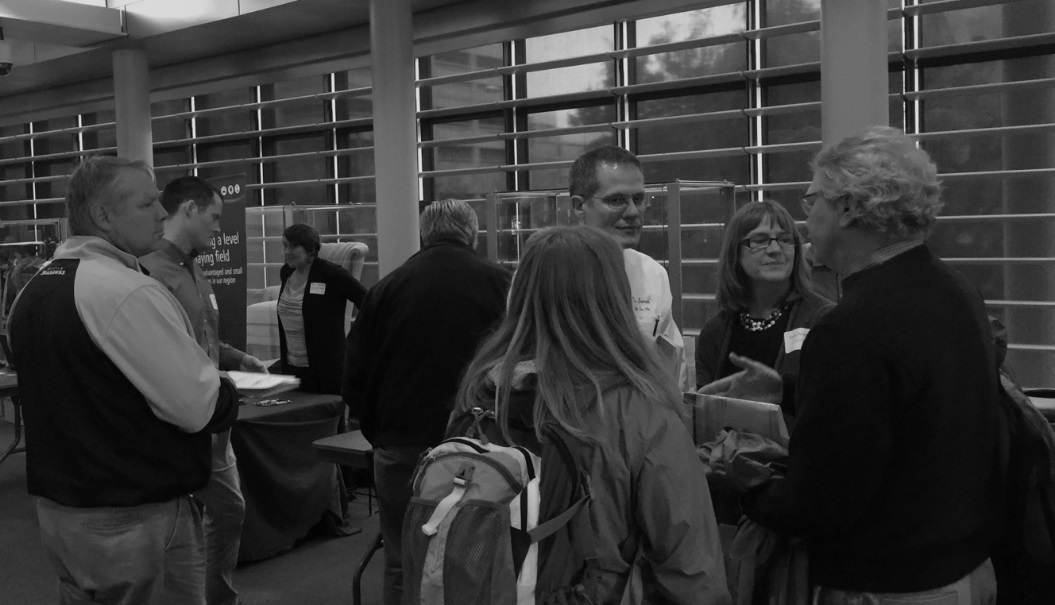 Overview: 2018 Immigrant, Refugee, Micro, Emerging Business Outreach
2018 Intro to SDOT Workshops 
December 11, 2018
	(Spanish) 
December 12, 2018
	(English/Spanish)

Sharing Information on Working with SDOT & Hands-on Workshops
Understanding contracting with the City
How to prepare; step-by-step OBD Registration
Who can help
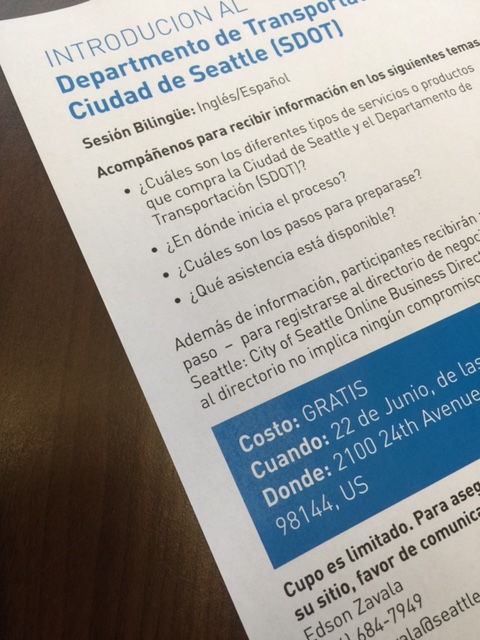 Overview: Internal Outreach: WMBE Advocate Series (Spring & Fall)
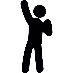 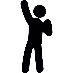 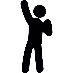 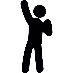 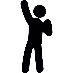 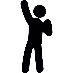 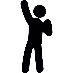 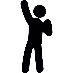 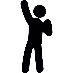 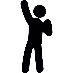 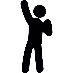 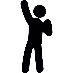 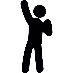 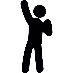 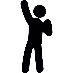 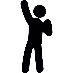 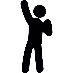 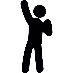 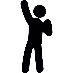 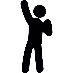 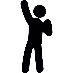 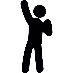 Renewals: 24/69
24
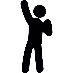 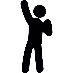 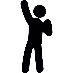 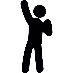 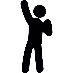 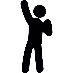 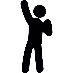 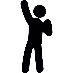 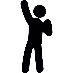 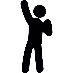 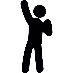 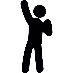 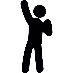 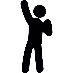 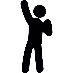 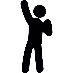 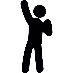 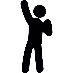 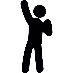 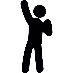 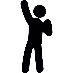 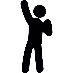 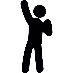 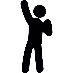 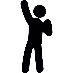 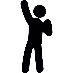 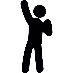 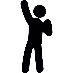 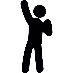 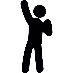 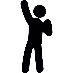 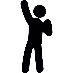 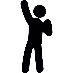 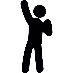 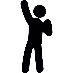 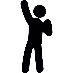 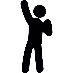 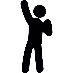 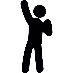 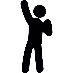 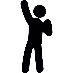 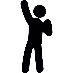 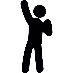 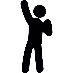 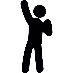 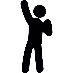 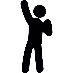 New WMBE Advocates: 11
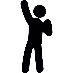 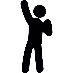 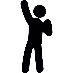 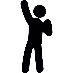 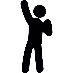 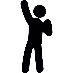 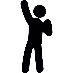 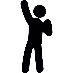 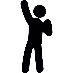 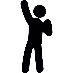 10
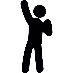 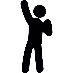 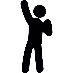 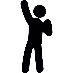 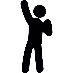 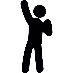 80 Total SDOT WMBE Advocates
[Speaker Notes: Spring & Fall Sessions]
SDOT 2019 Plan at a Glance
SDOT WMBE Initiatives 2019
Trainings
Outreach
Metrics, Data
WMBE Advocate
Increase Consultant Goal to 30%
Advance Notice of Contracts
Working With SDOT Spring, Fall
WMBE Advocate, Primes Pilot
Increase Purchasing  Goal to 19%
Workshops: Immigrant, Refugee, Emerging, Small Business
Move Seattle WMBE Goal 23%
Annual Report
Subconsultant Tracking
Prompt Payment 100% Goal
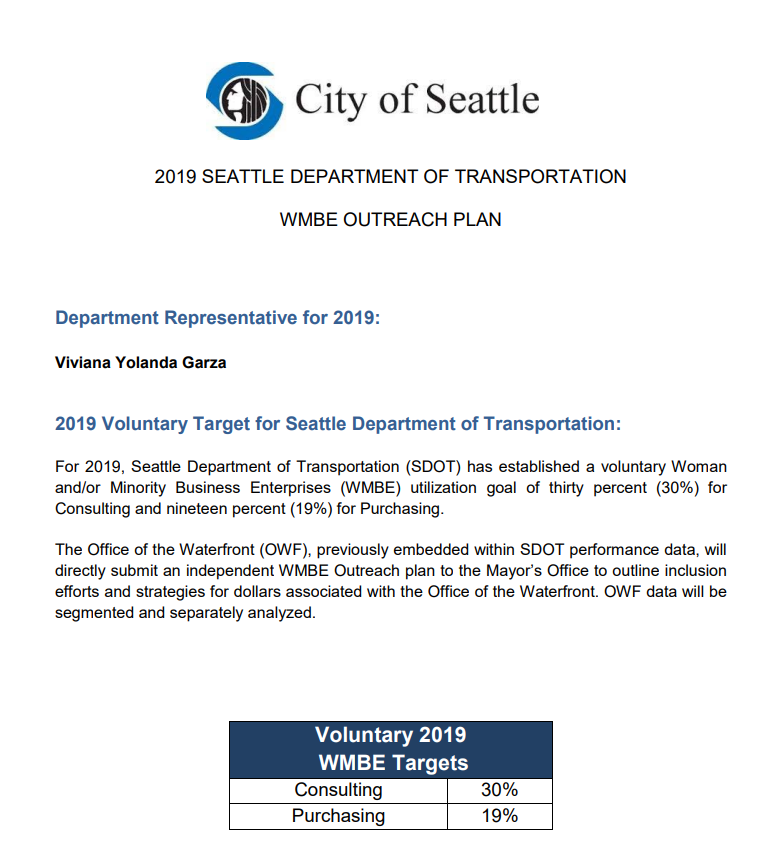 SDOT WMBE Outreach Plan 

Consulting Goal 
	
Purchasing Goal 

Inclusion Strategies
[Speaker Notes: Internal & External Strategies 
New Policies: Consultant 
	-Contract Request Form
	-Pre-Submittal
	-Scoring
	-WMBE Impact Forms and Justification Forms

New Policies: Purchasing Contracts
-Purchasing Form pilot
-Internal Request Form sign-off
-Blanket Request Form sign-off
-Sole Source Review

New Policies: Tracking & Reporting
-Requirements for reporting 
-Electronic Invoice tracking
-Compliance Report

Networking Events, Relationship Building

Coordination with Other Departments: Strong WMBE focus in Mayor’s Office, FAS, and Capital Departments]
Questions?
viviana.garza@seattle.gov | (206) 684-5188
www.seattle.gov/transportation/oeei-wmbe
www.seattle.gov/transportation
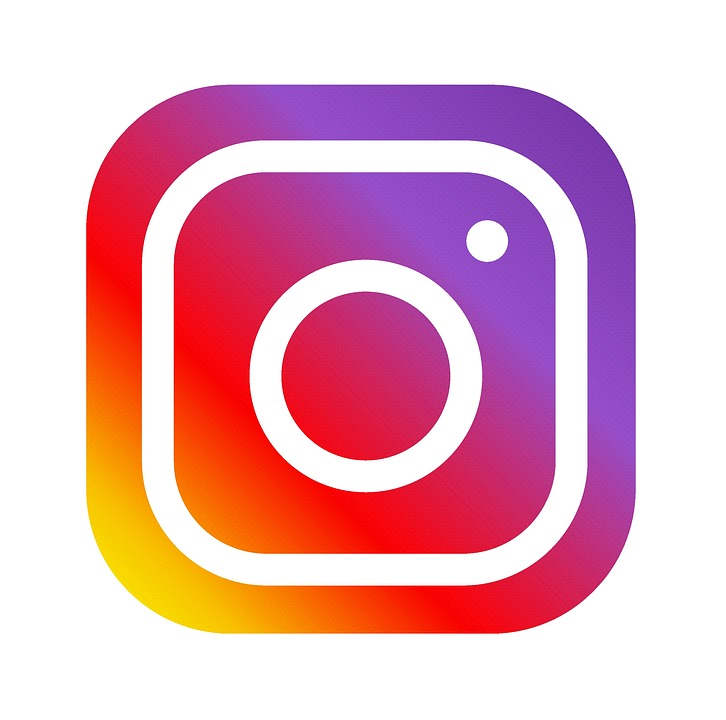 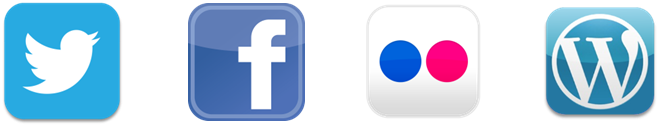